Newcastle upon Tyne
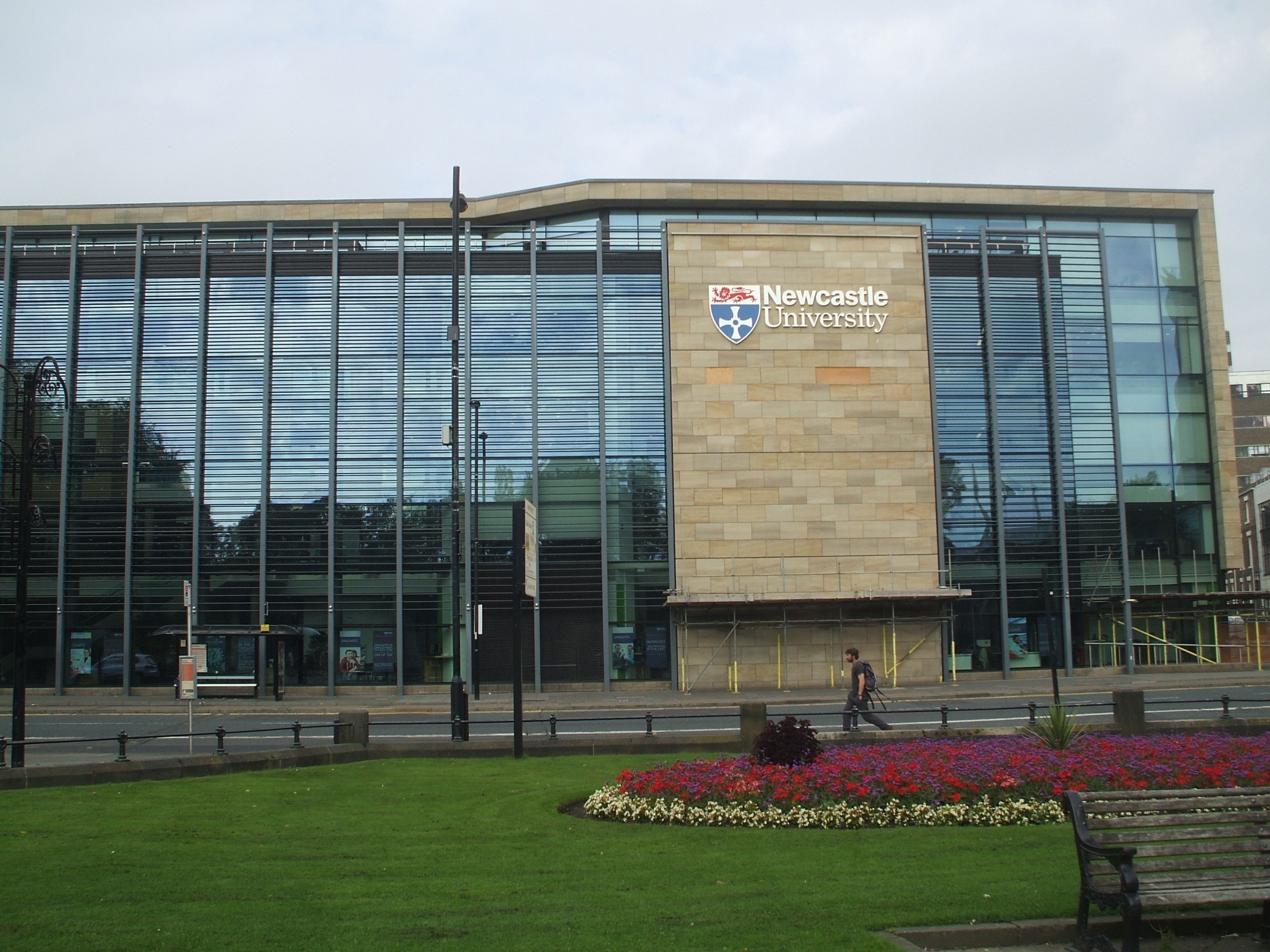 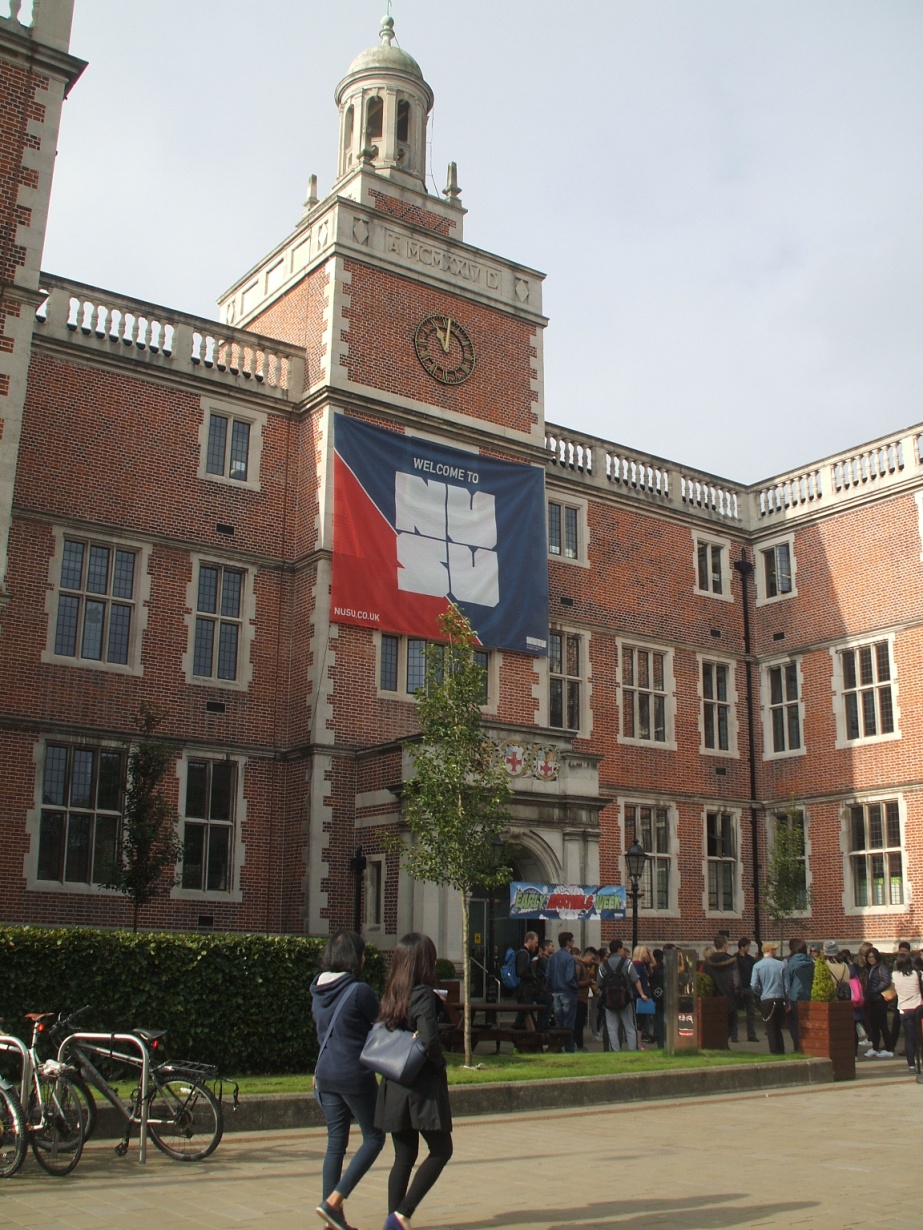 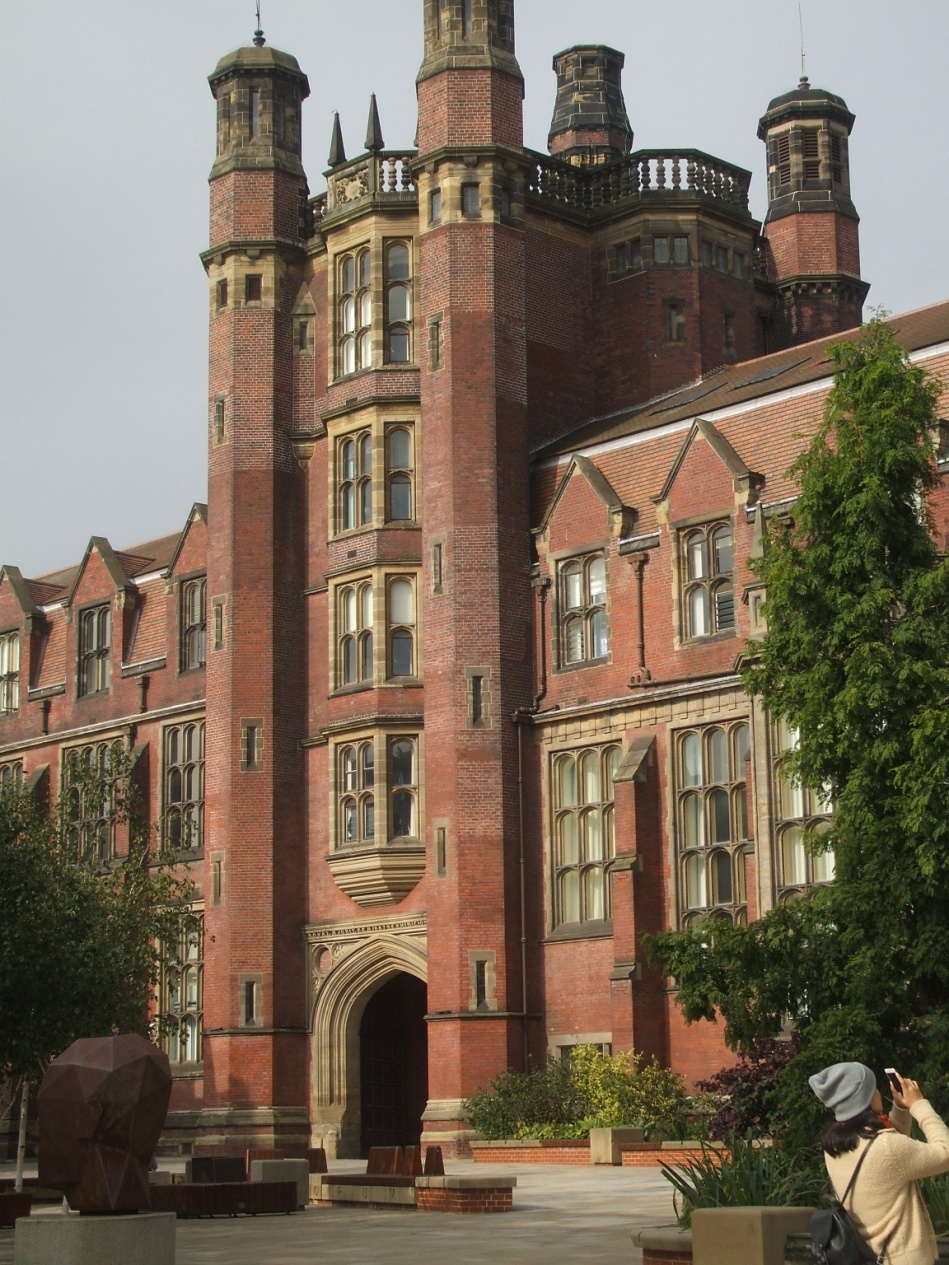 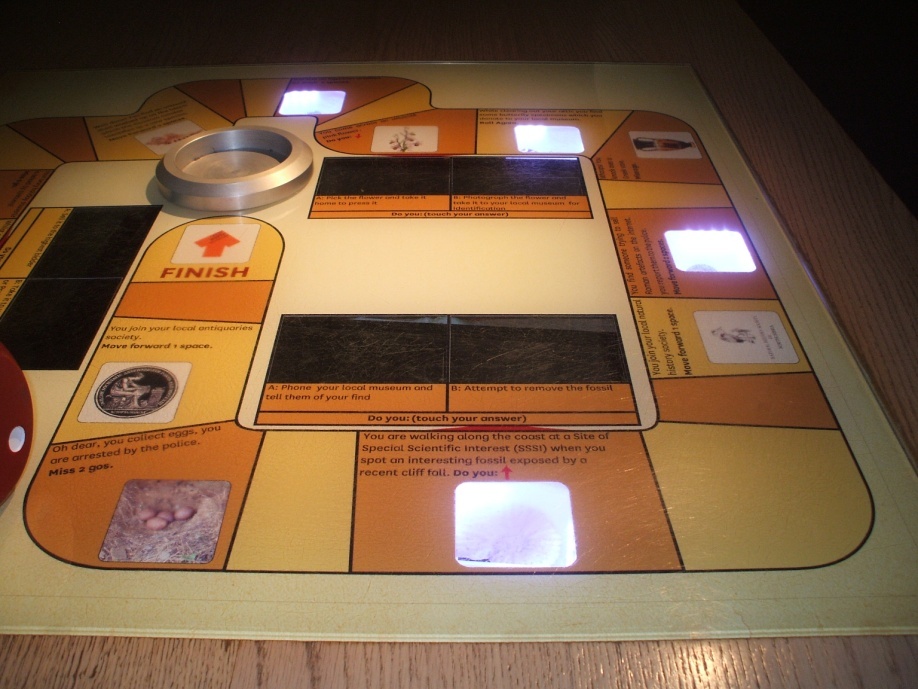 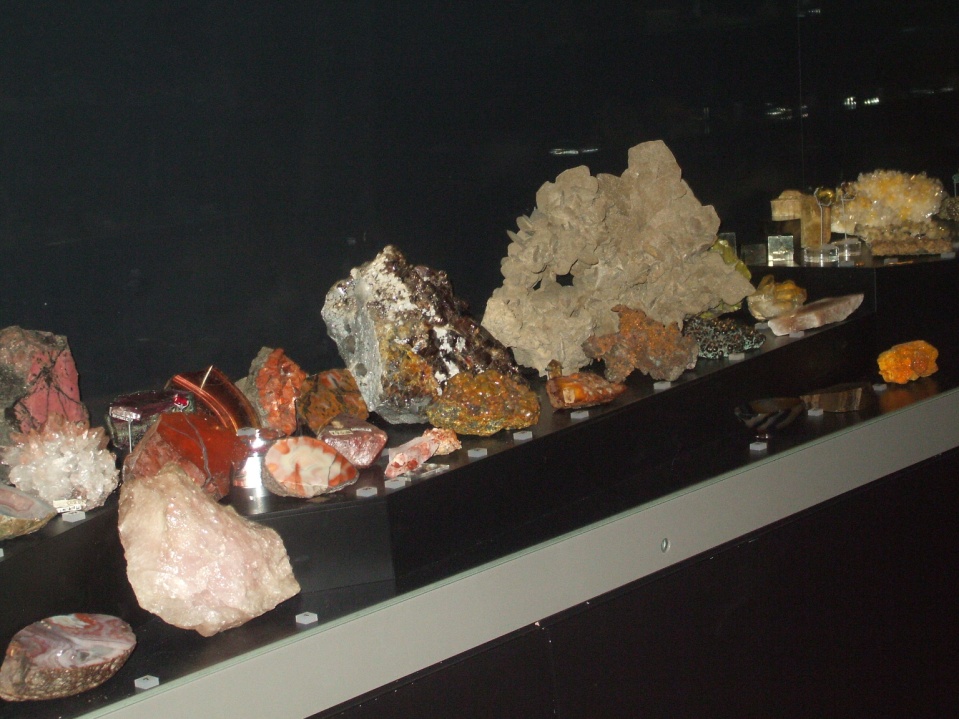 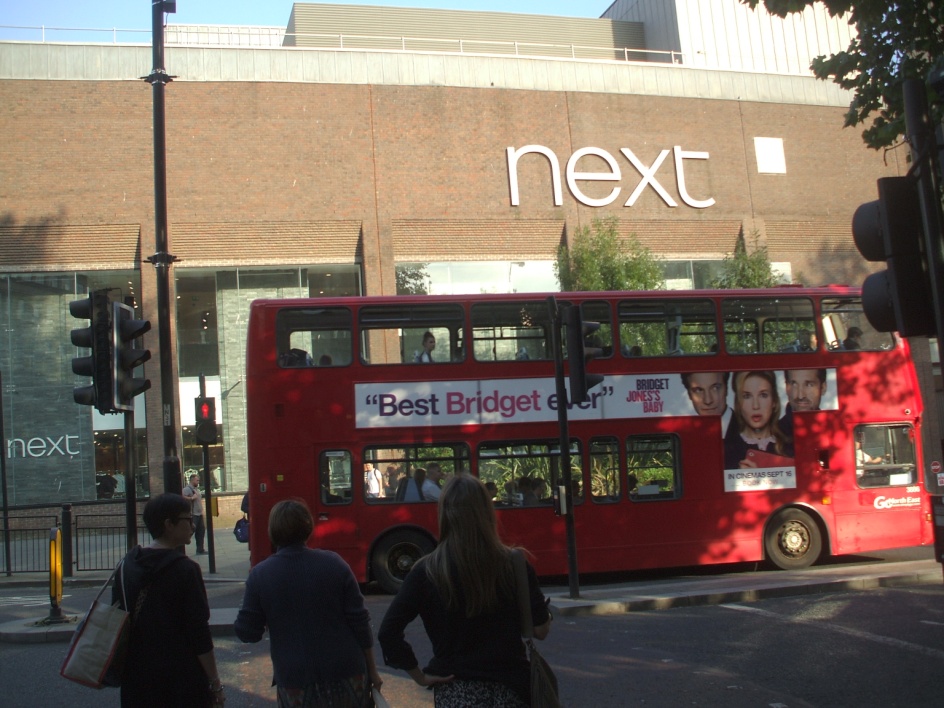 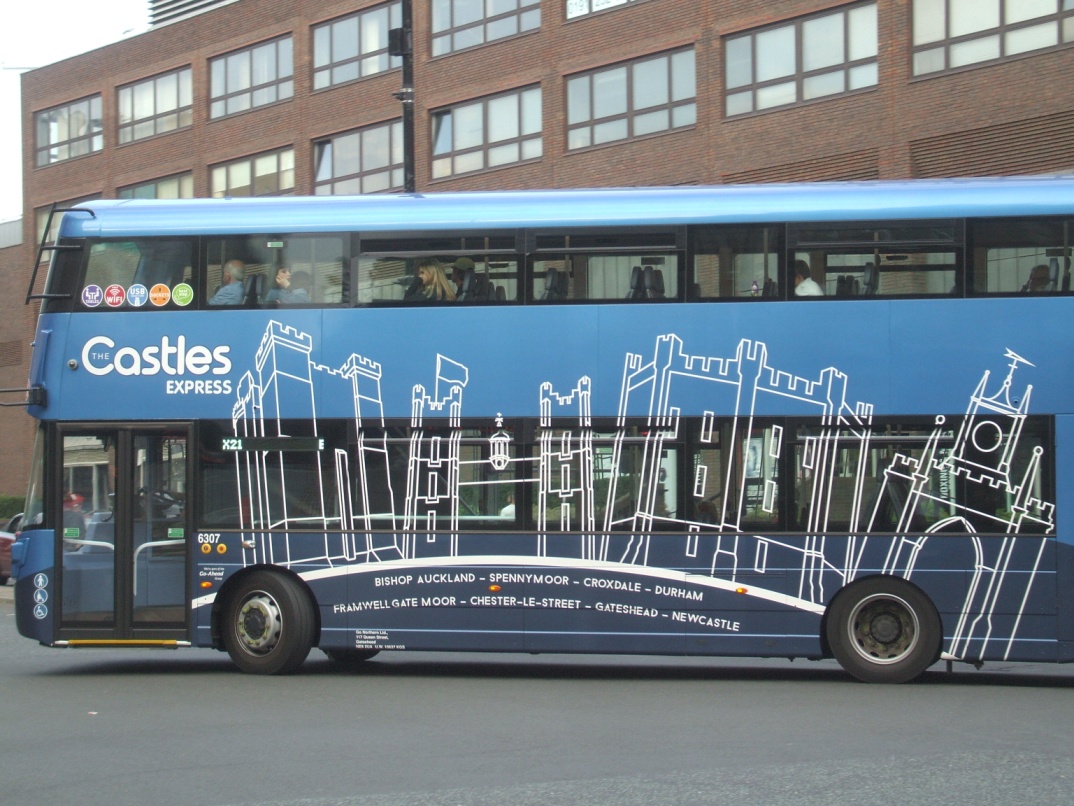 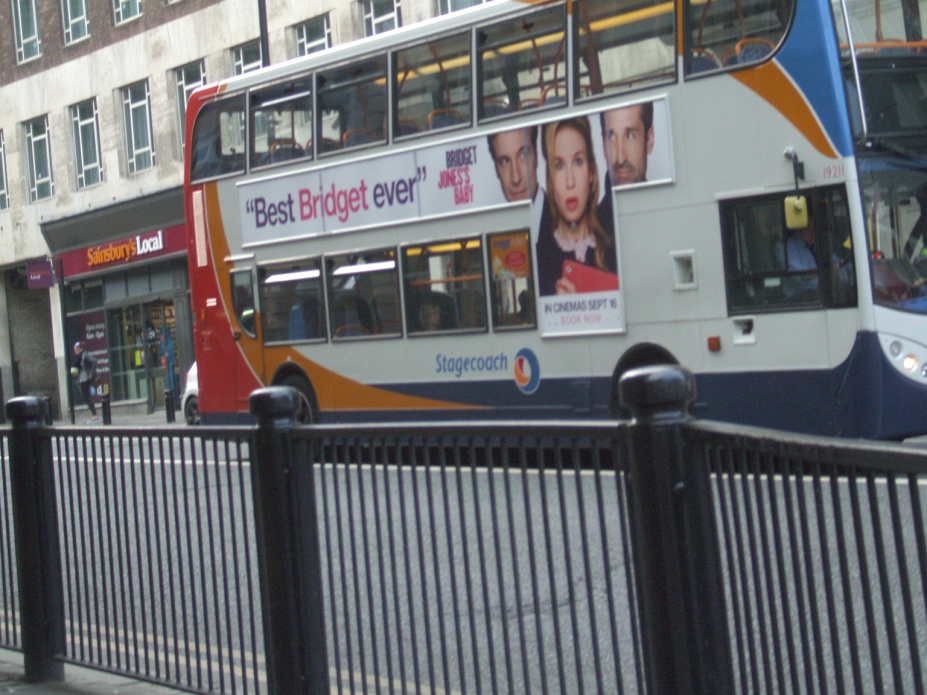 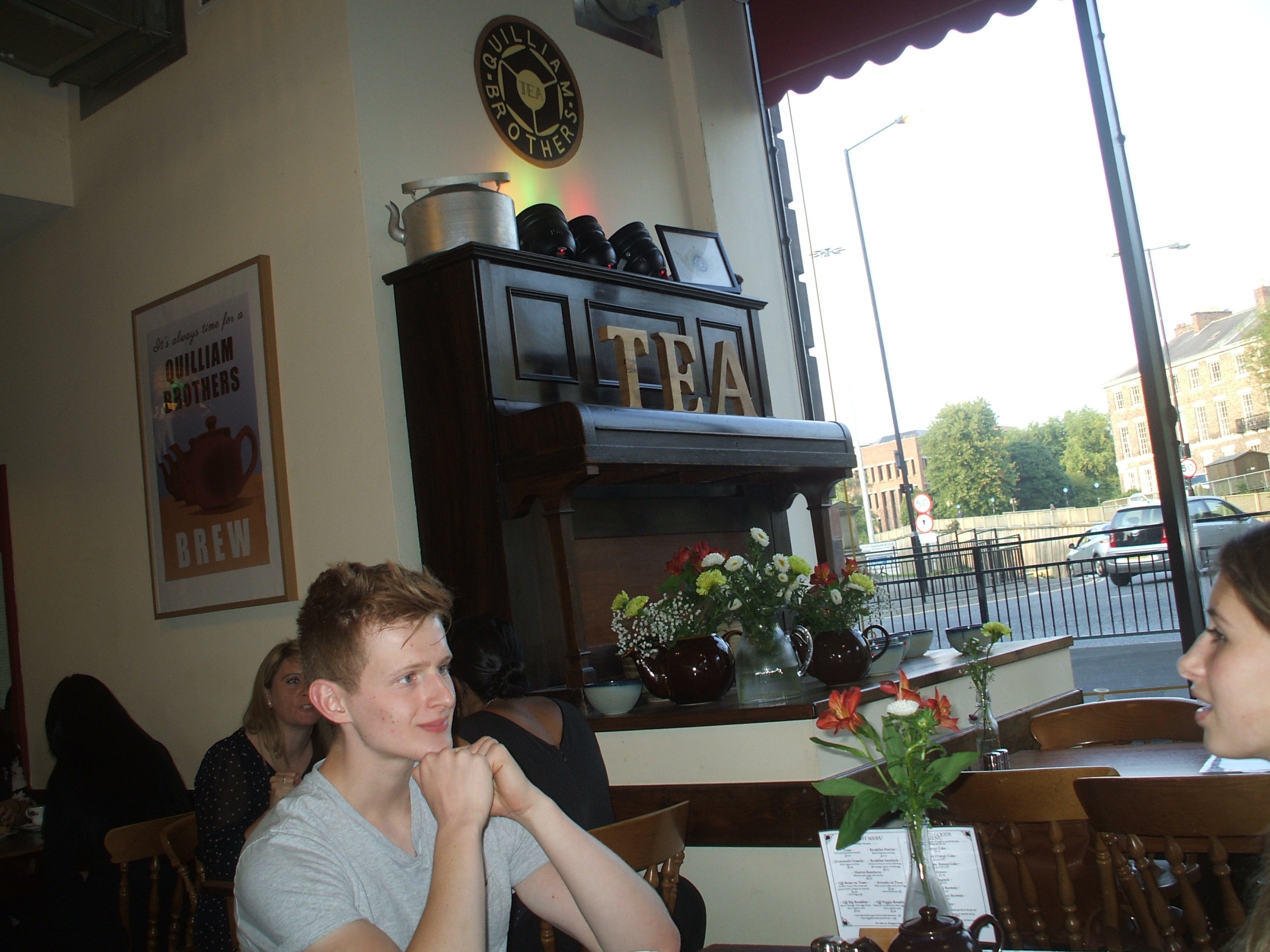 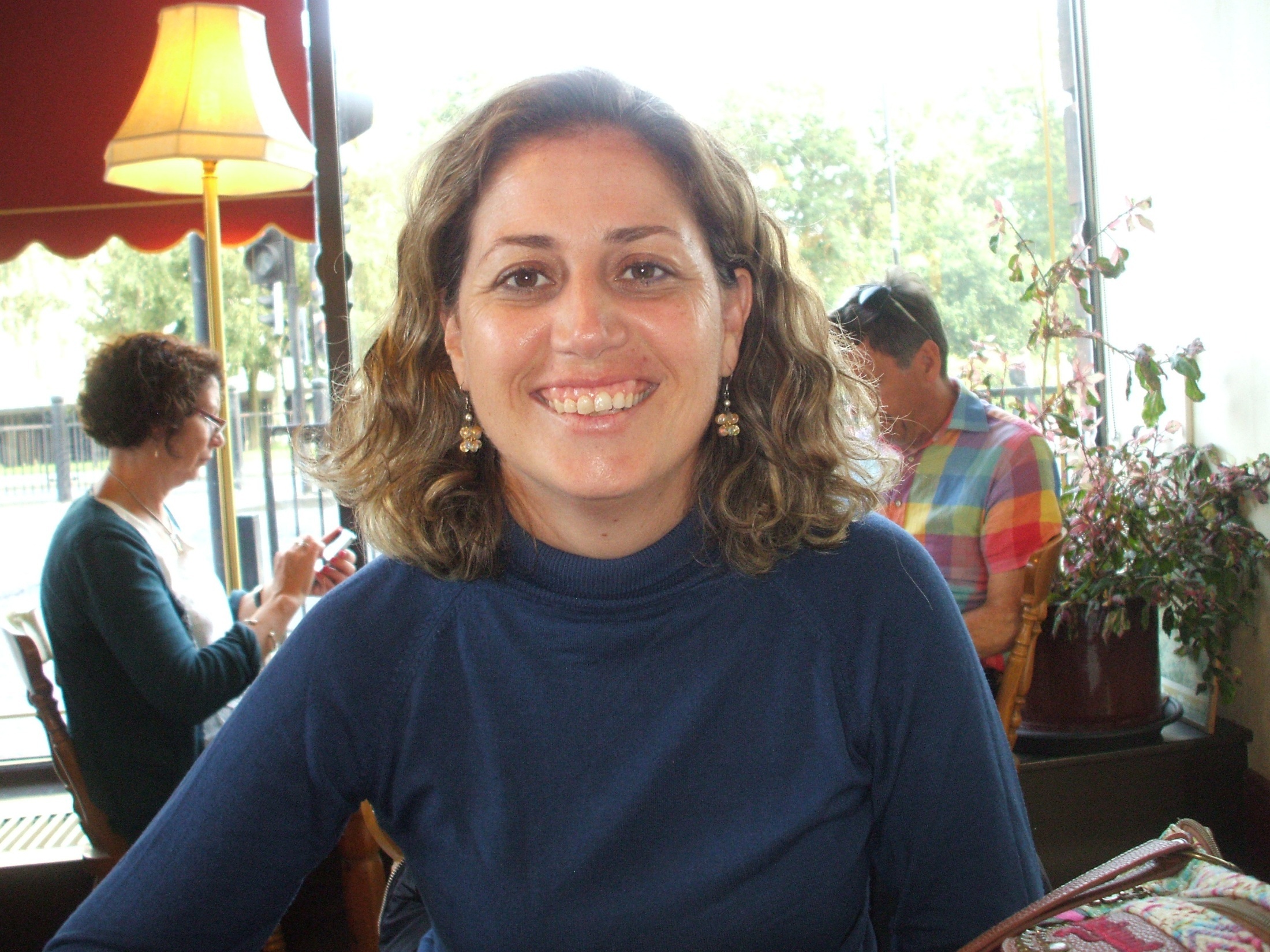 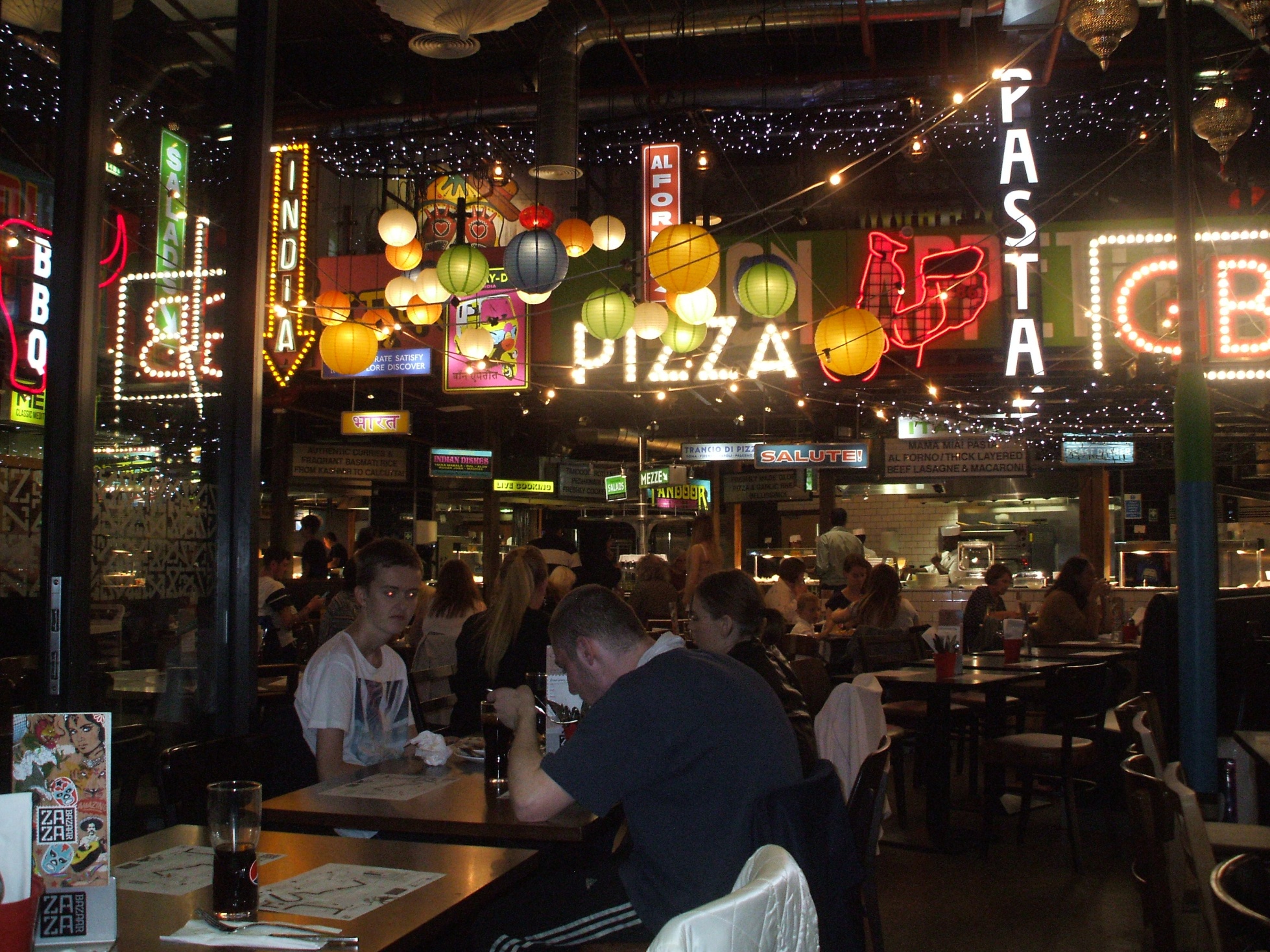 Edinburgh
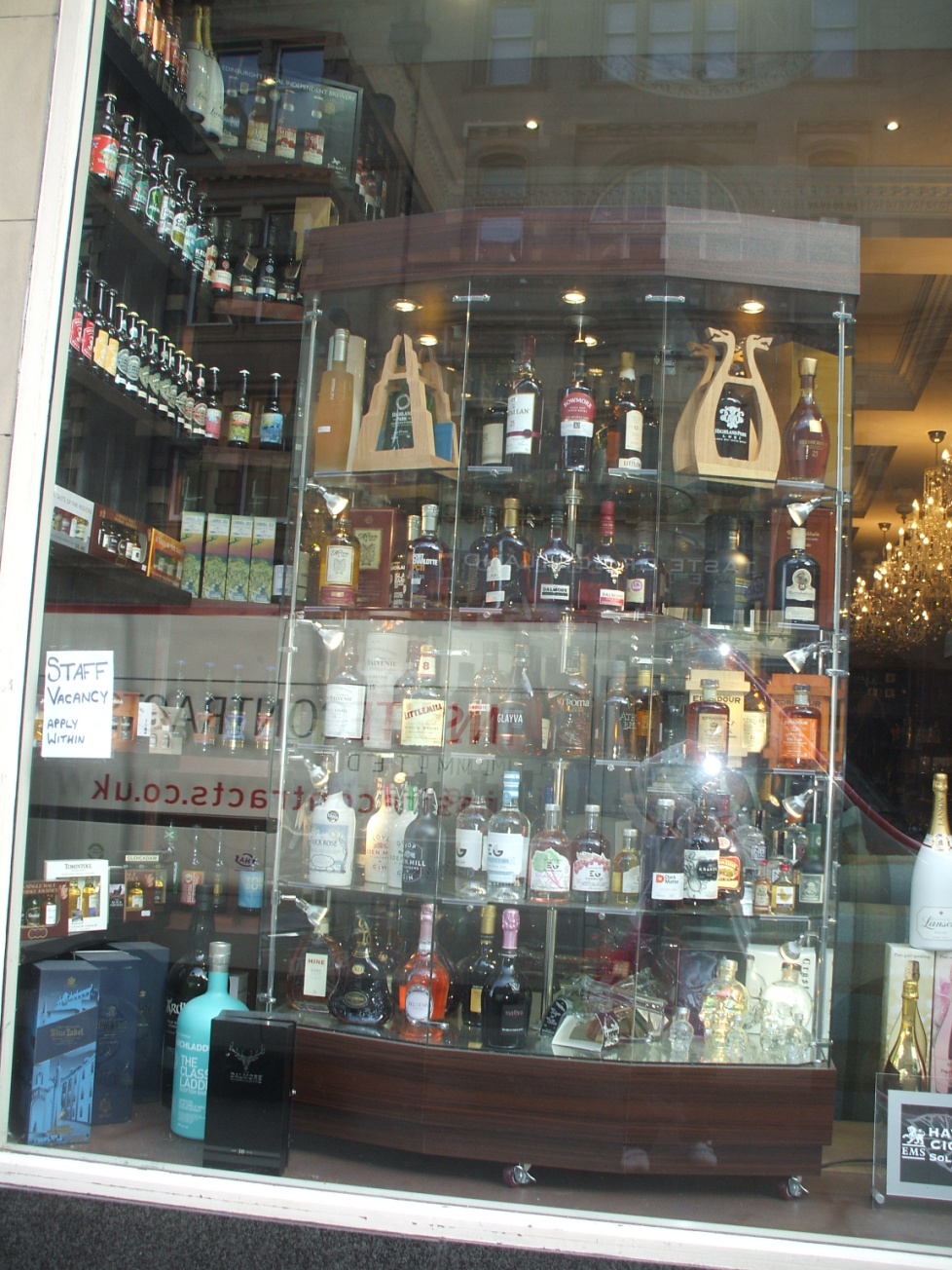 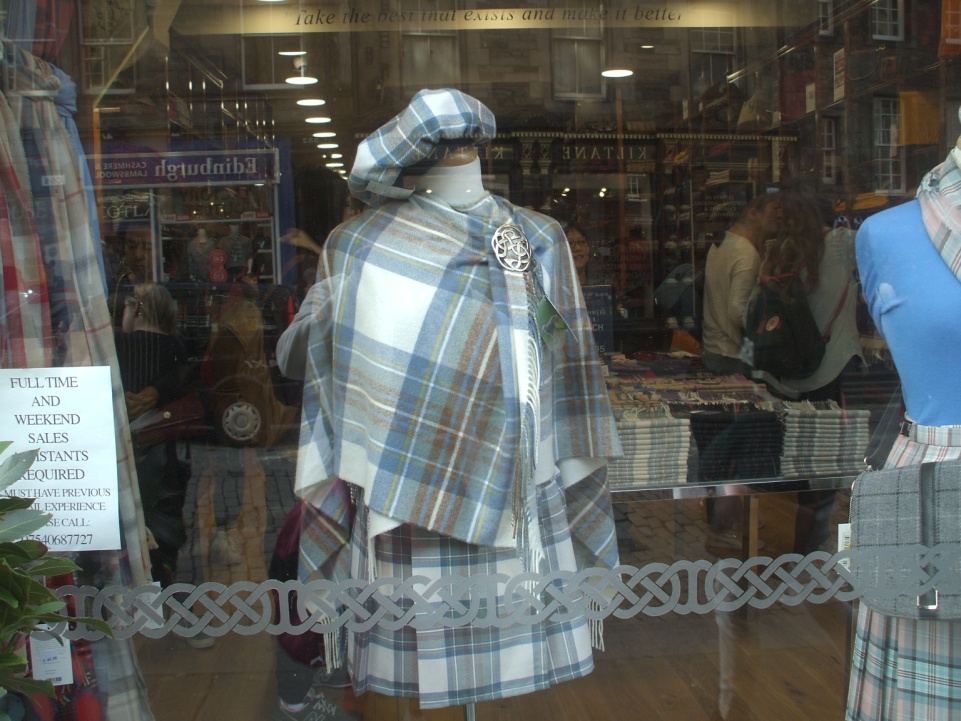 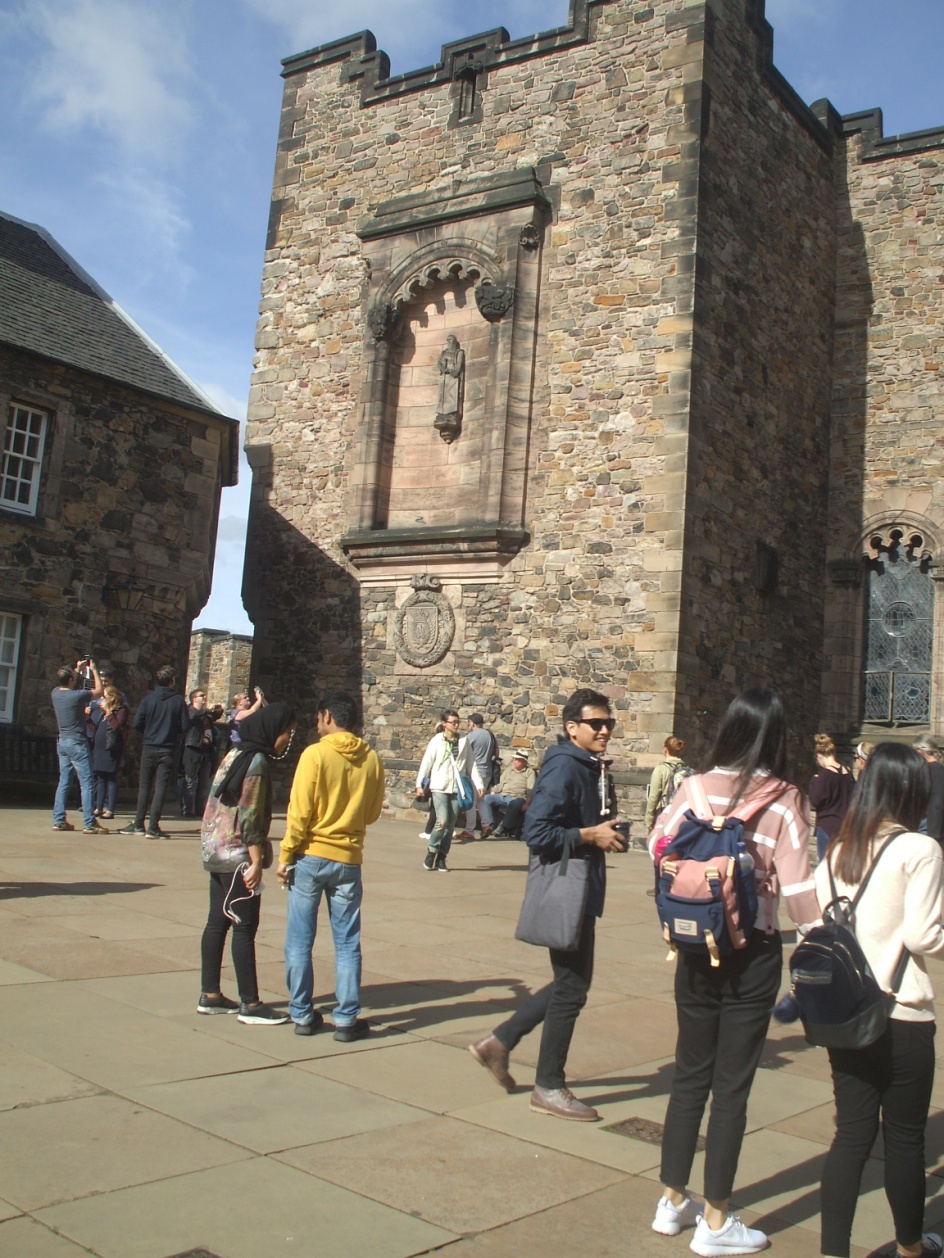 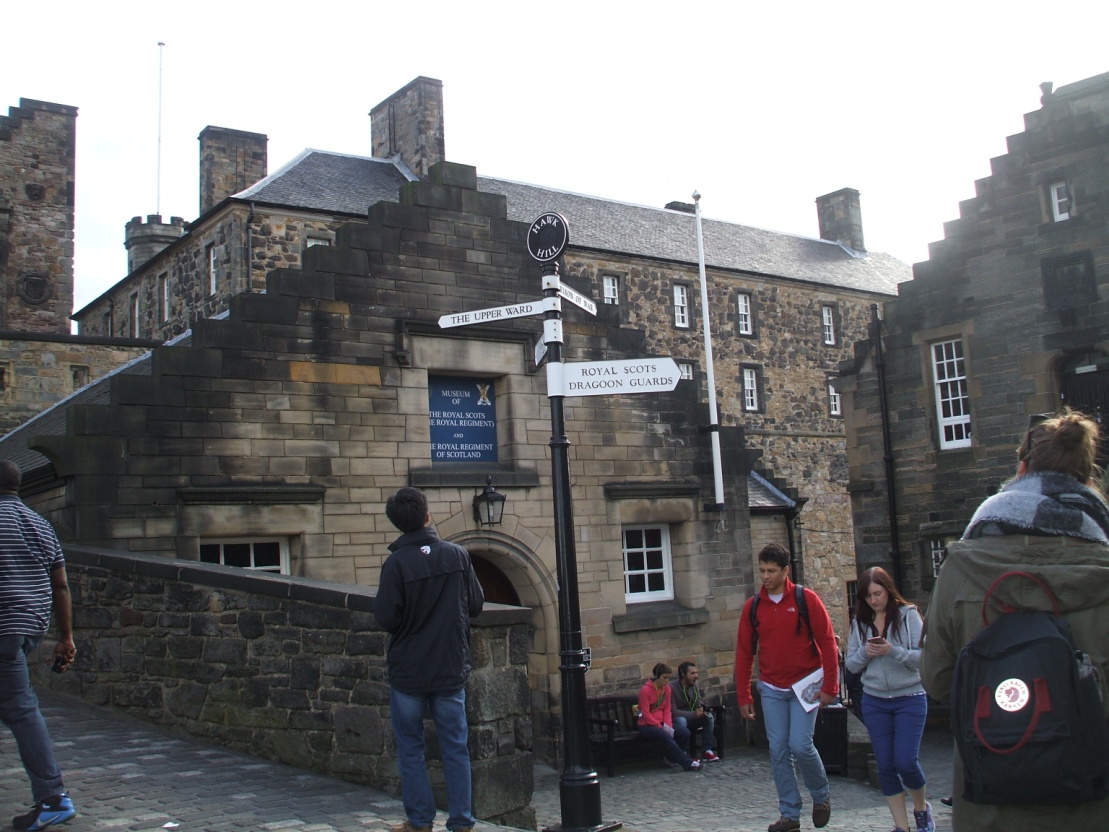 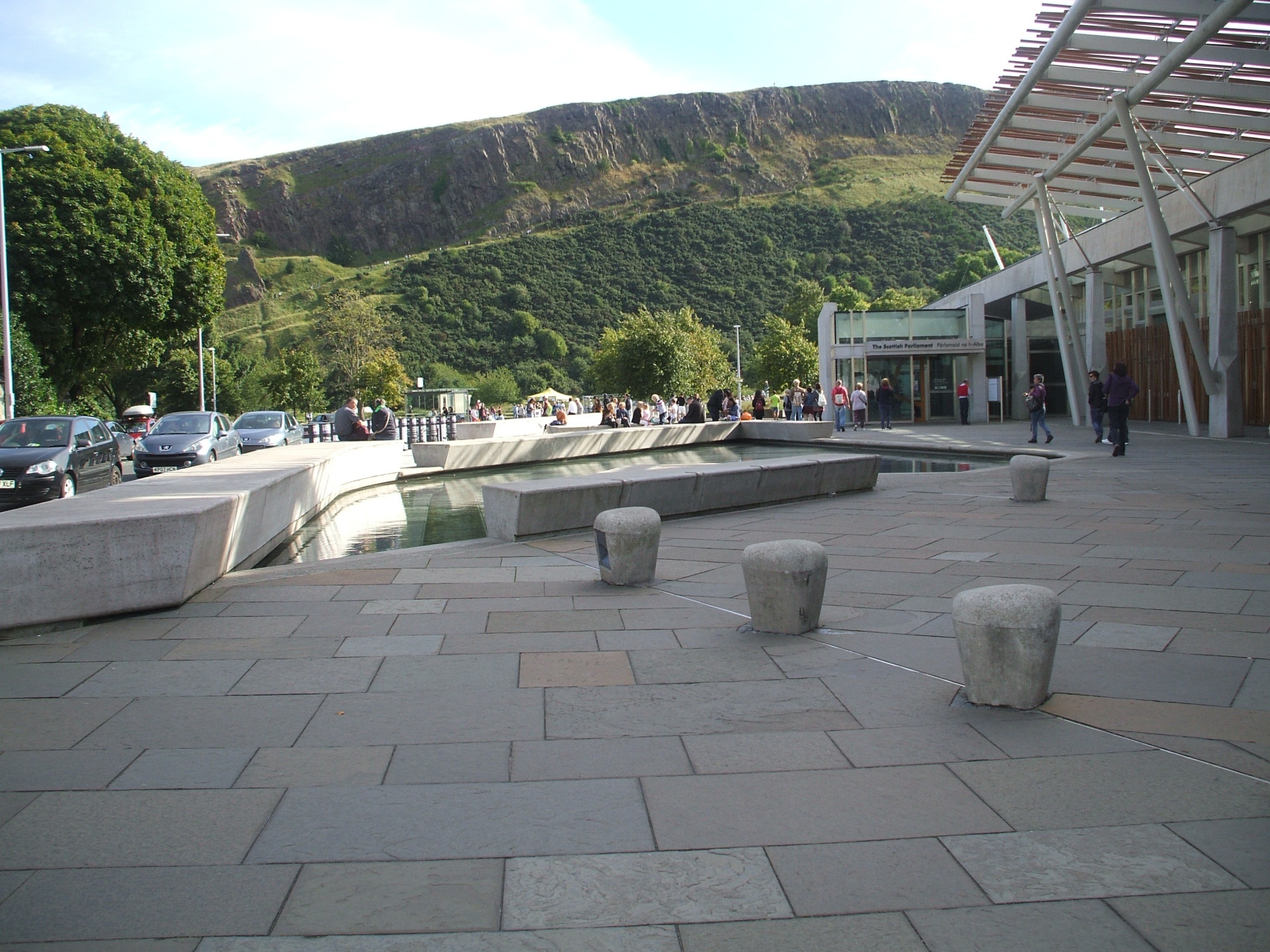 York
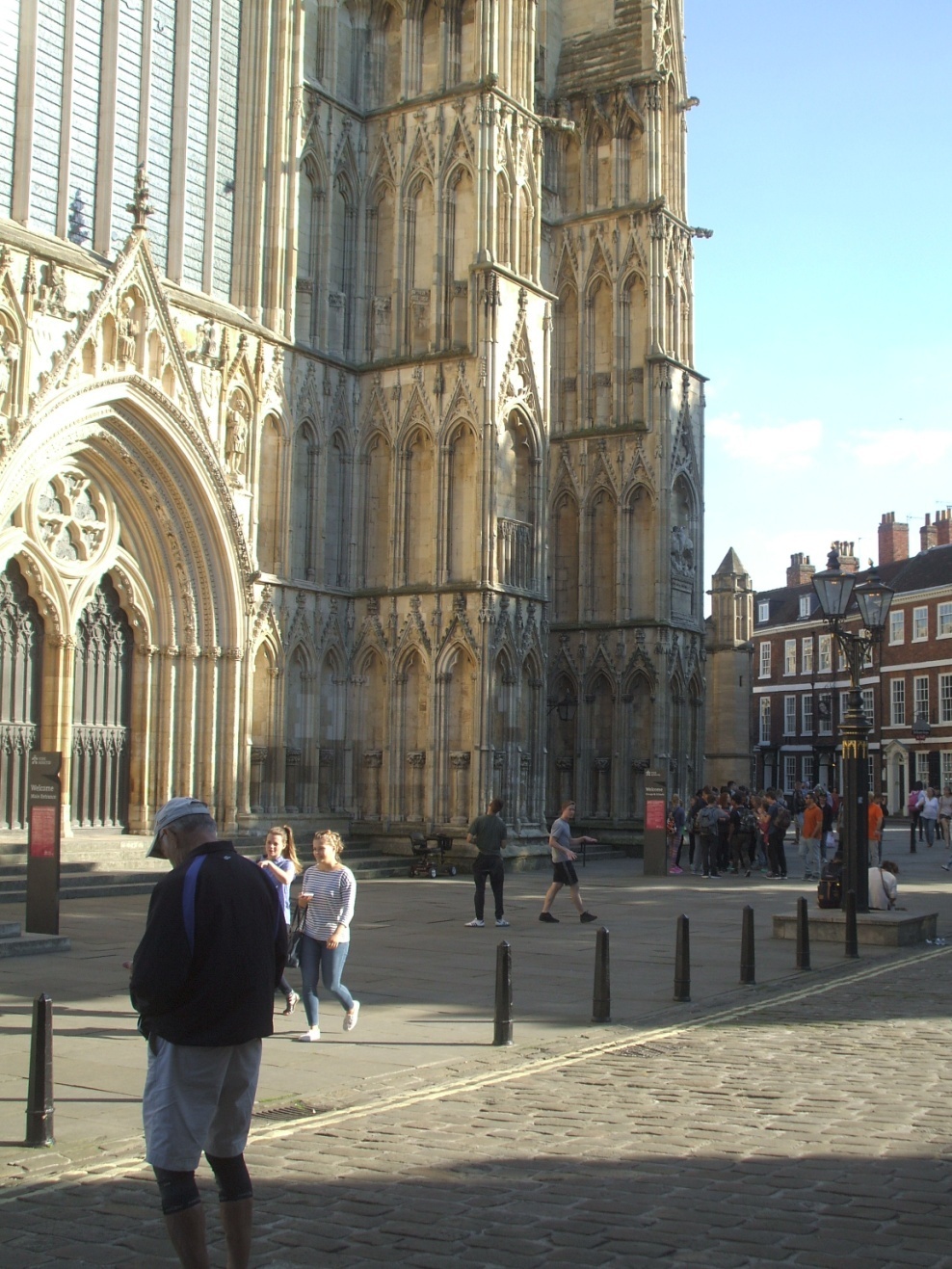 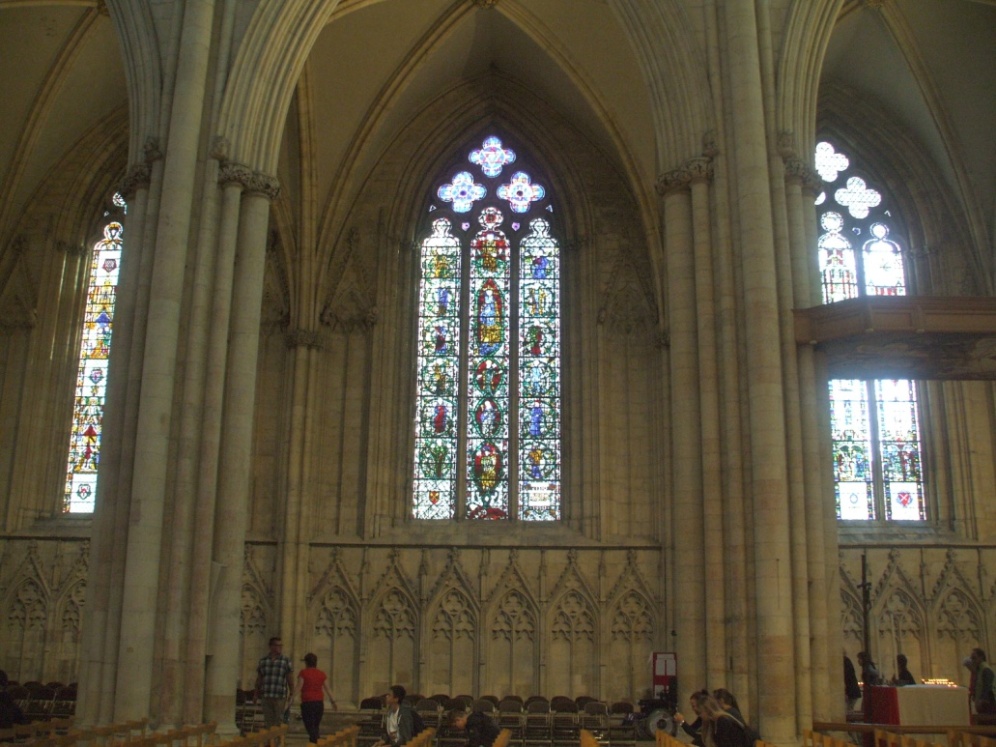 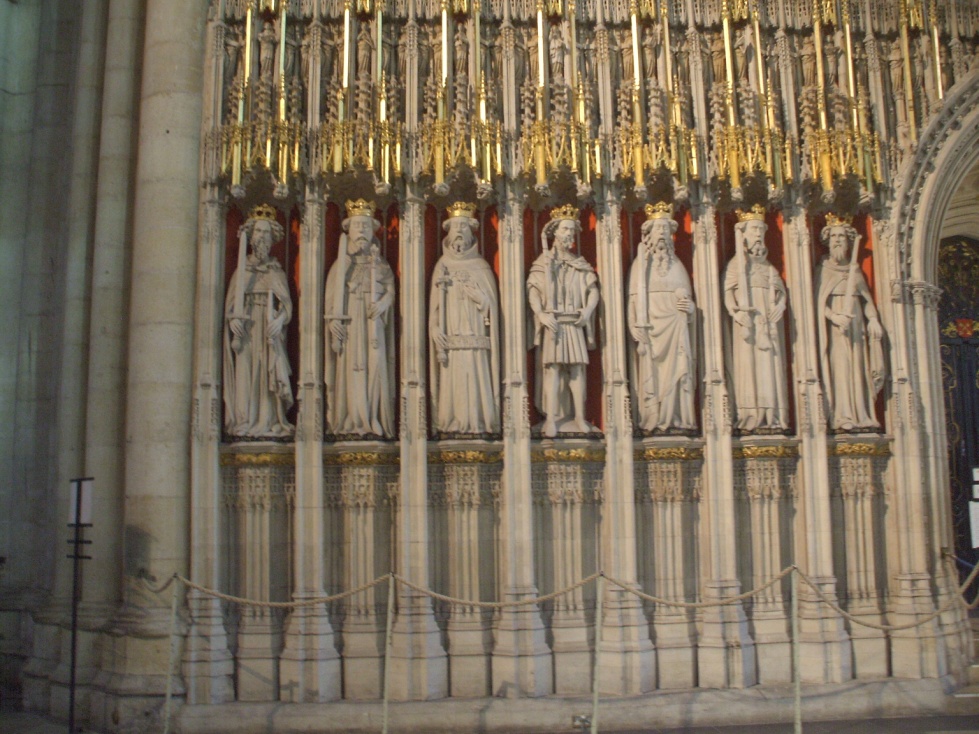 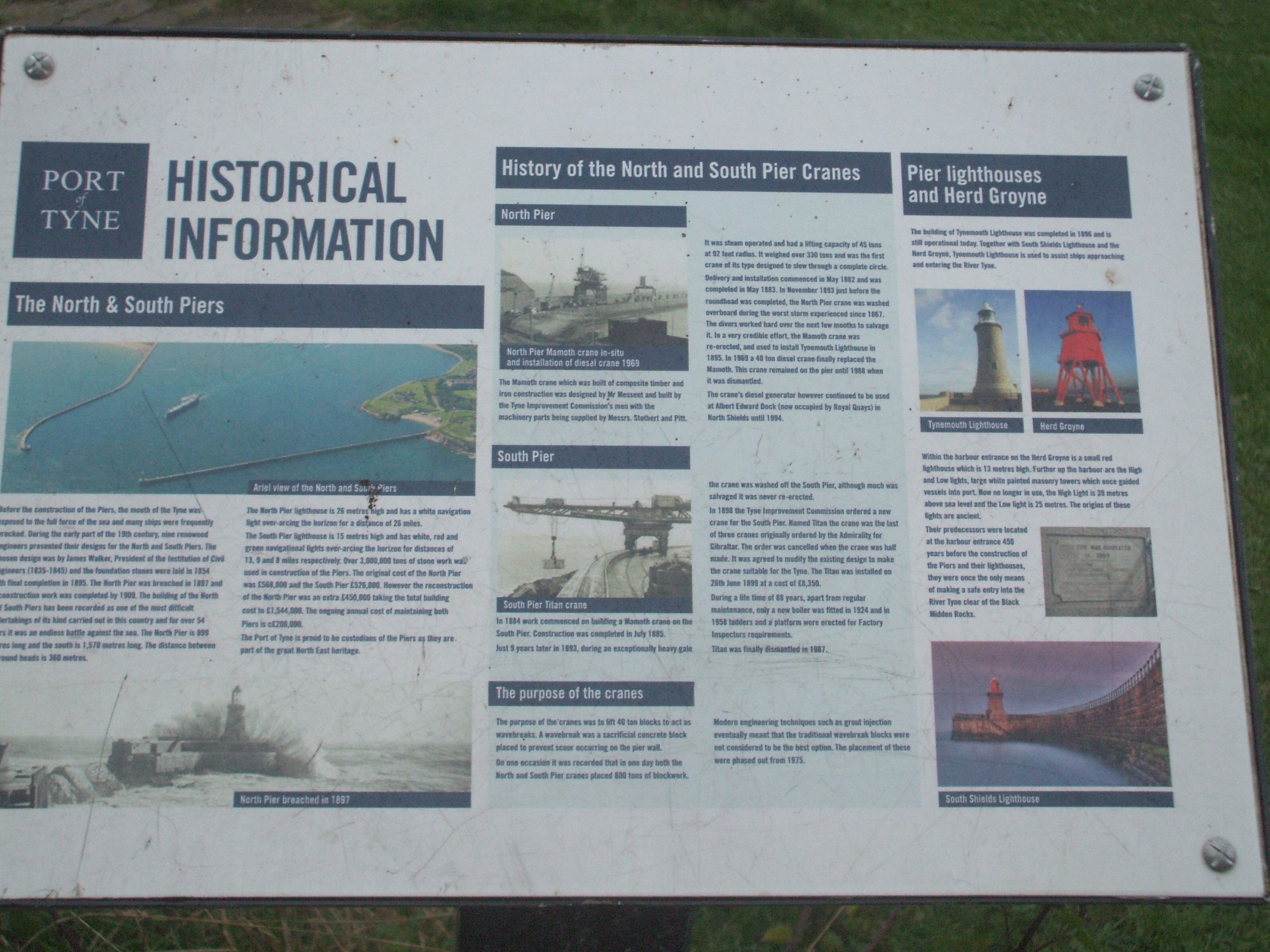 Előzetes terv
Mozi
Színház
Koncert
Étterem 
Tengerpart
Betekintés egy brit család életébe
és még megvalósult: metró, egyedül vonaton, vásárlás,  finom vegetáriánus ételek,
továbbá…
módszertani magabiztosság
módszerek a mindennapokban
komplex személyiségfejlődés
pozitív visszajelzések, feltöltődés
visszavárunk érzés – kollégák
				        - tanítványok